1. Tema 2. Okuma Metni
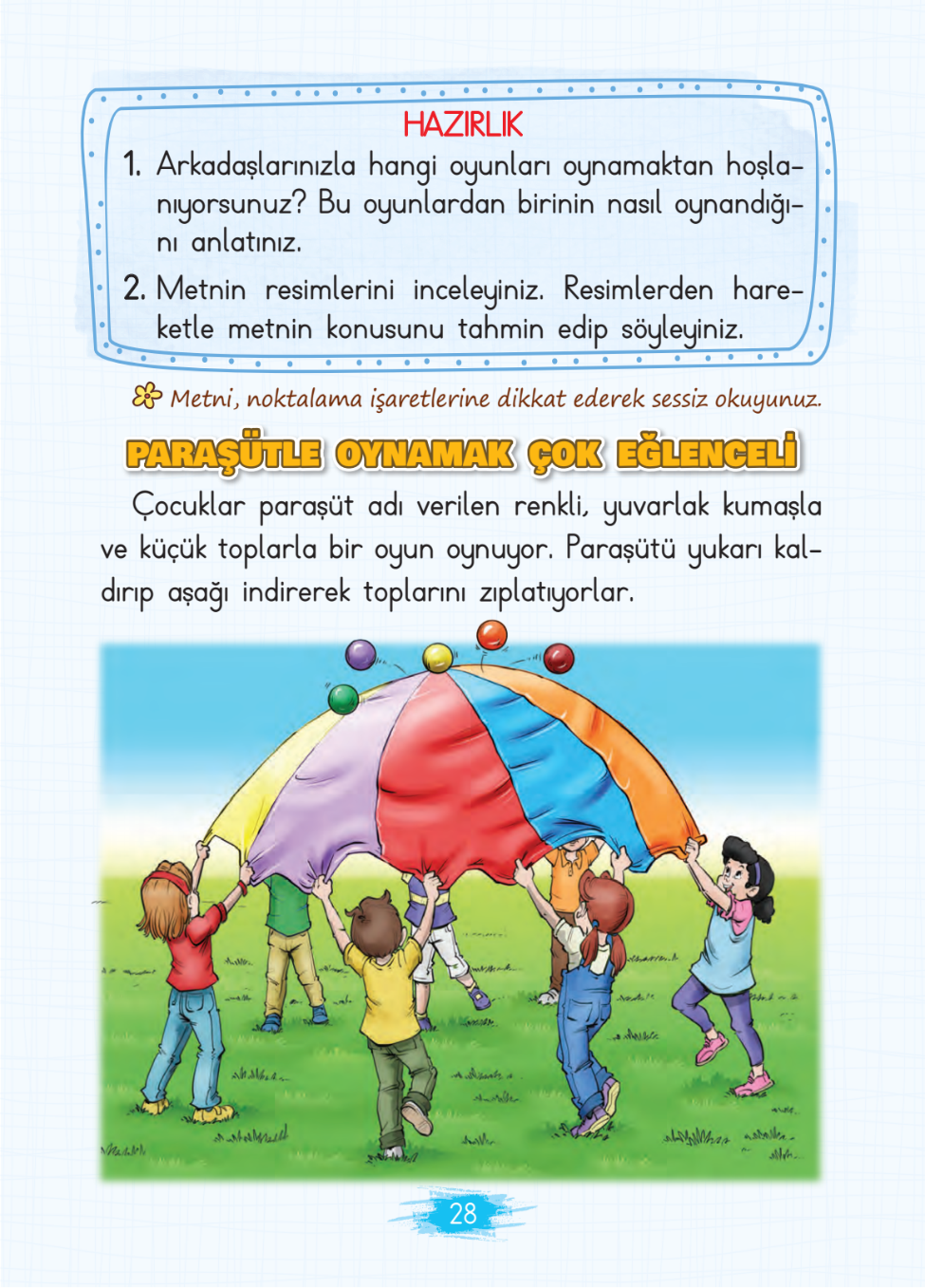 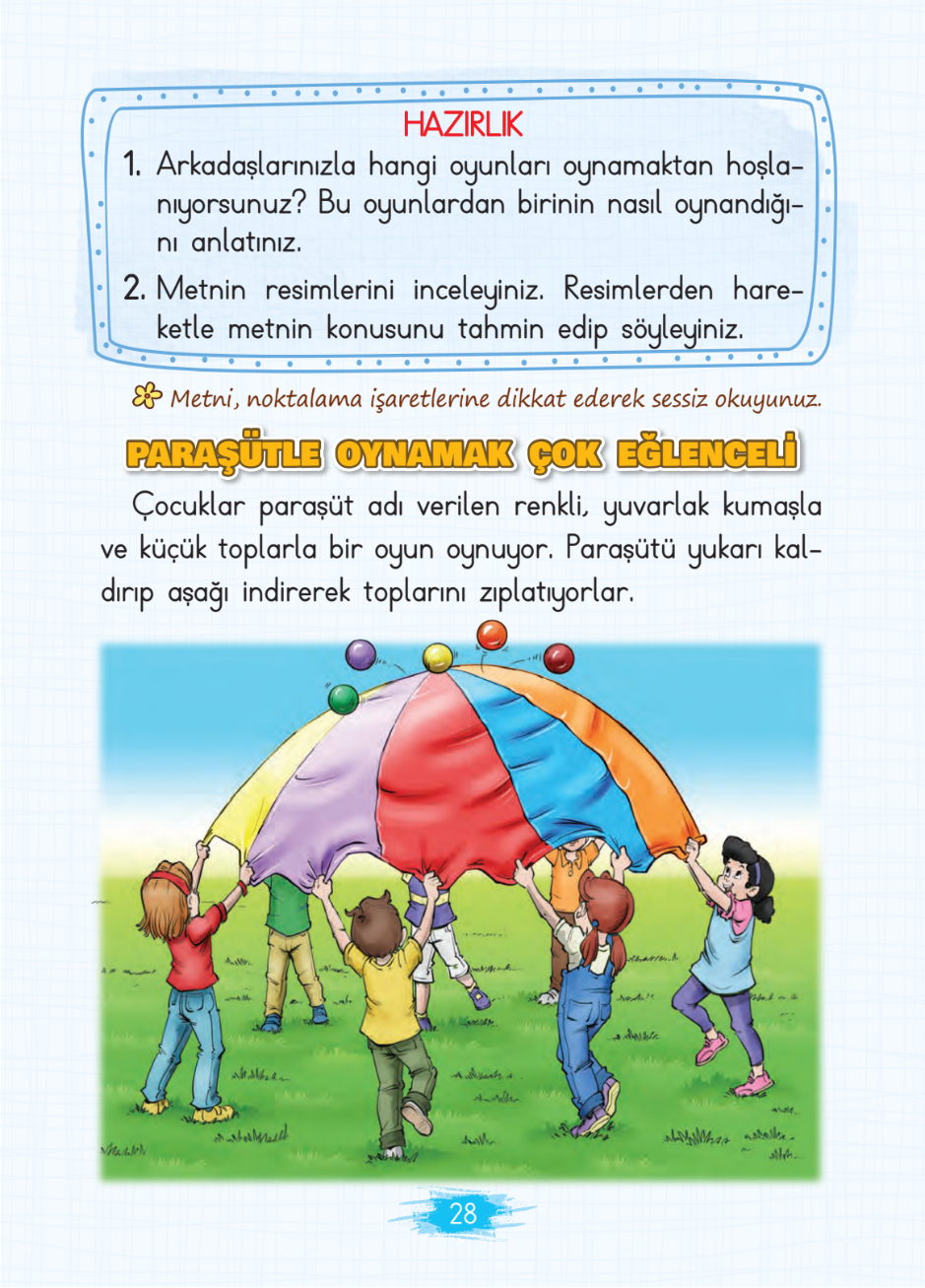 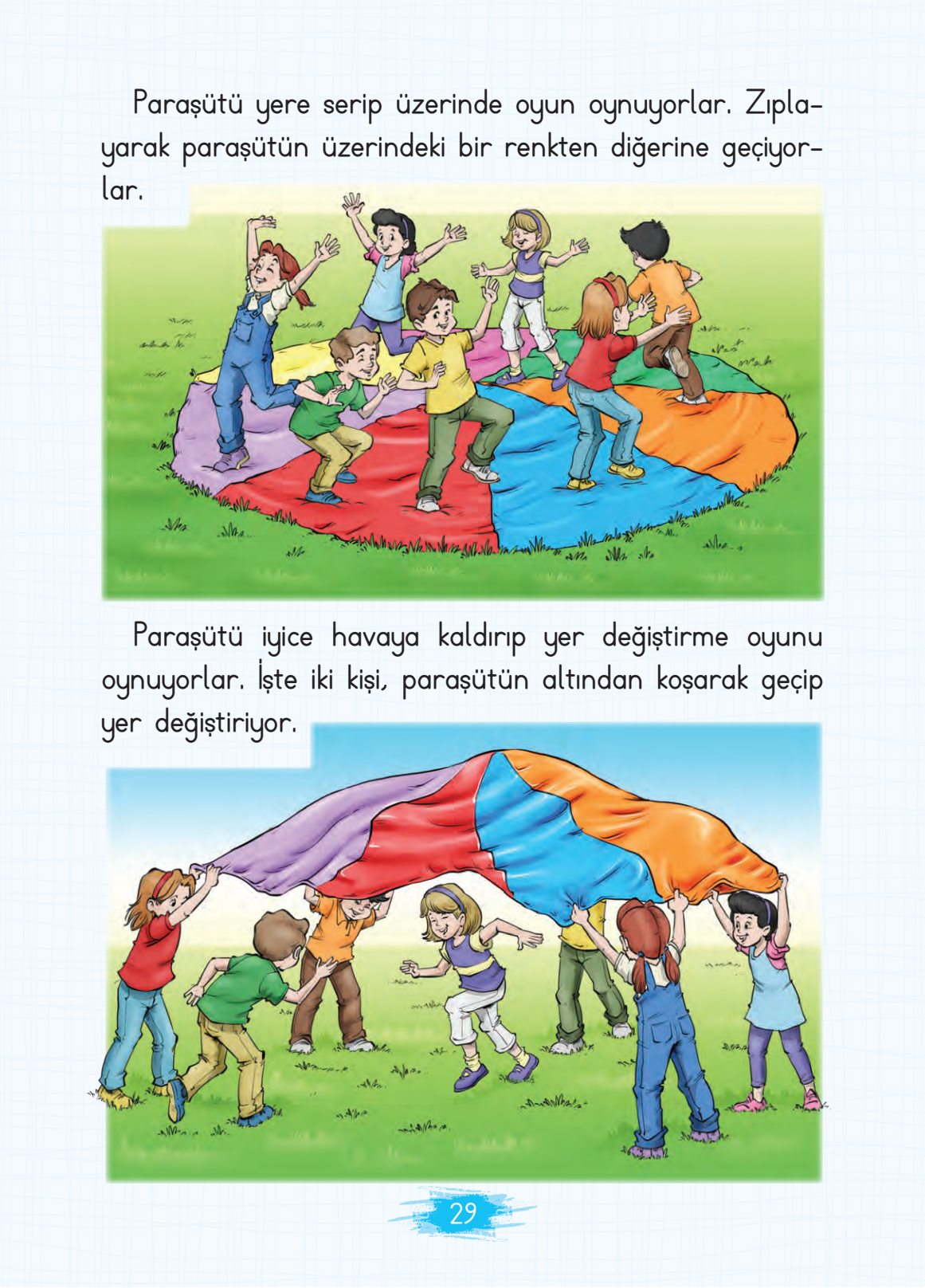 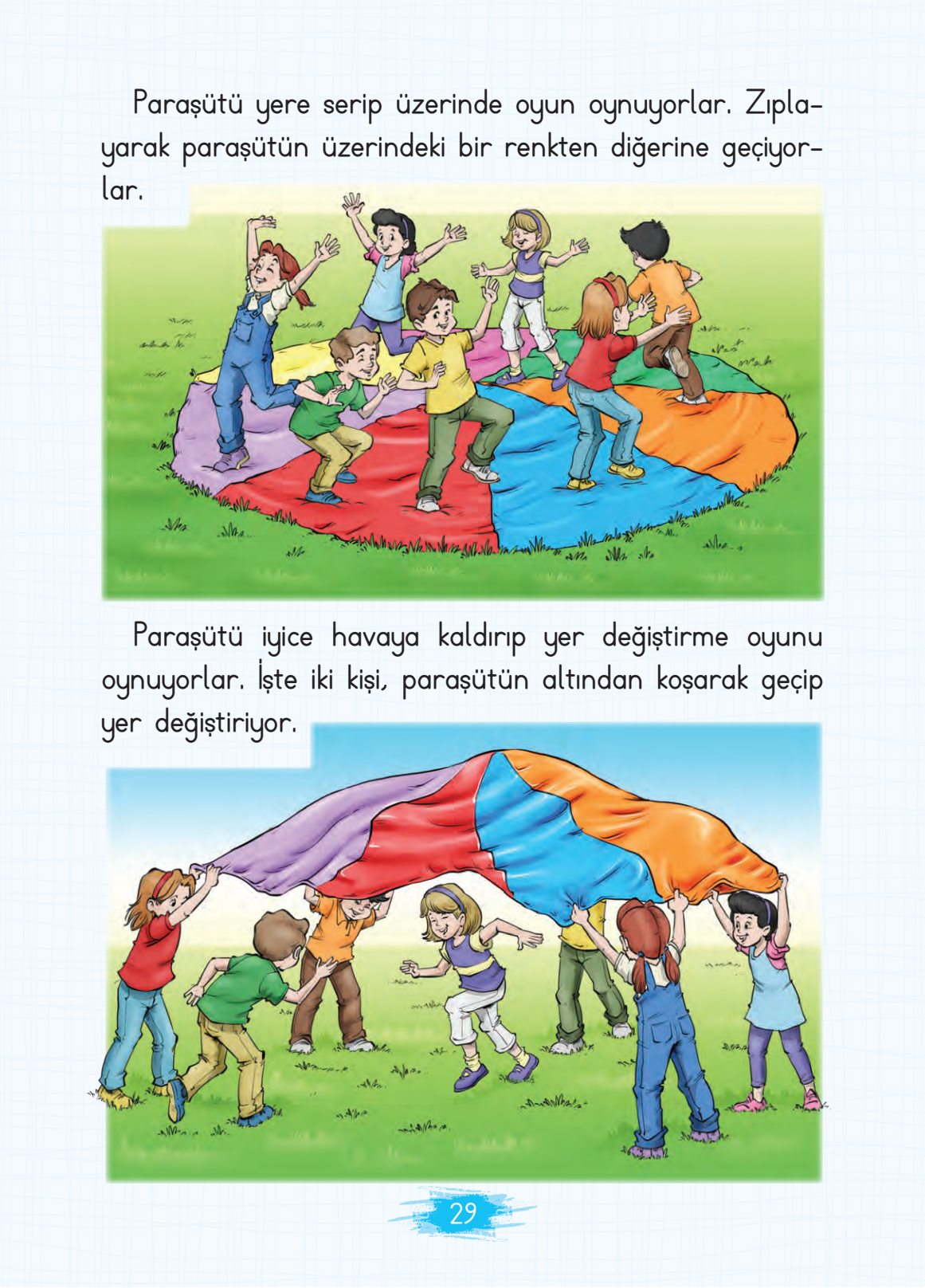 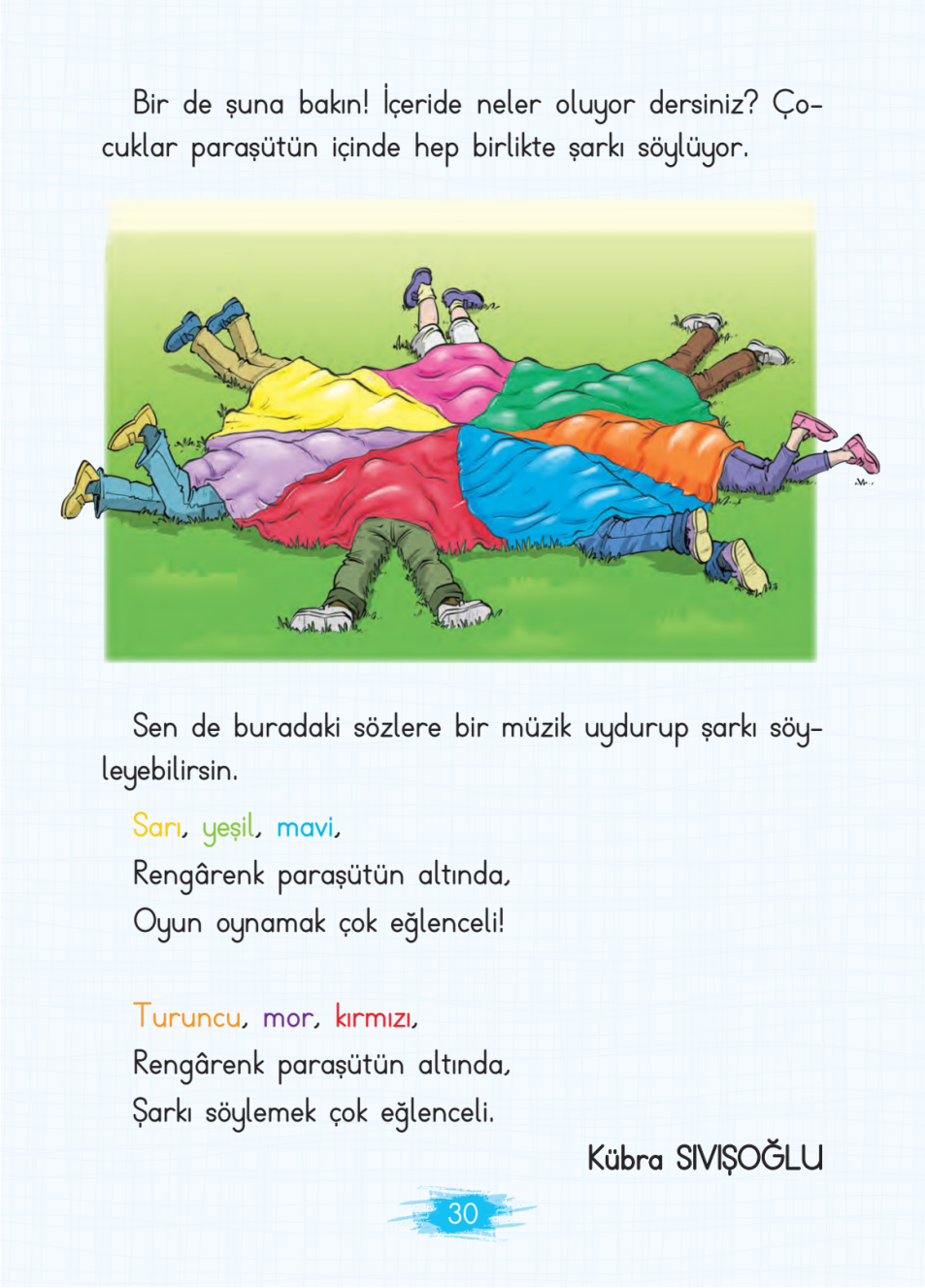 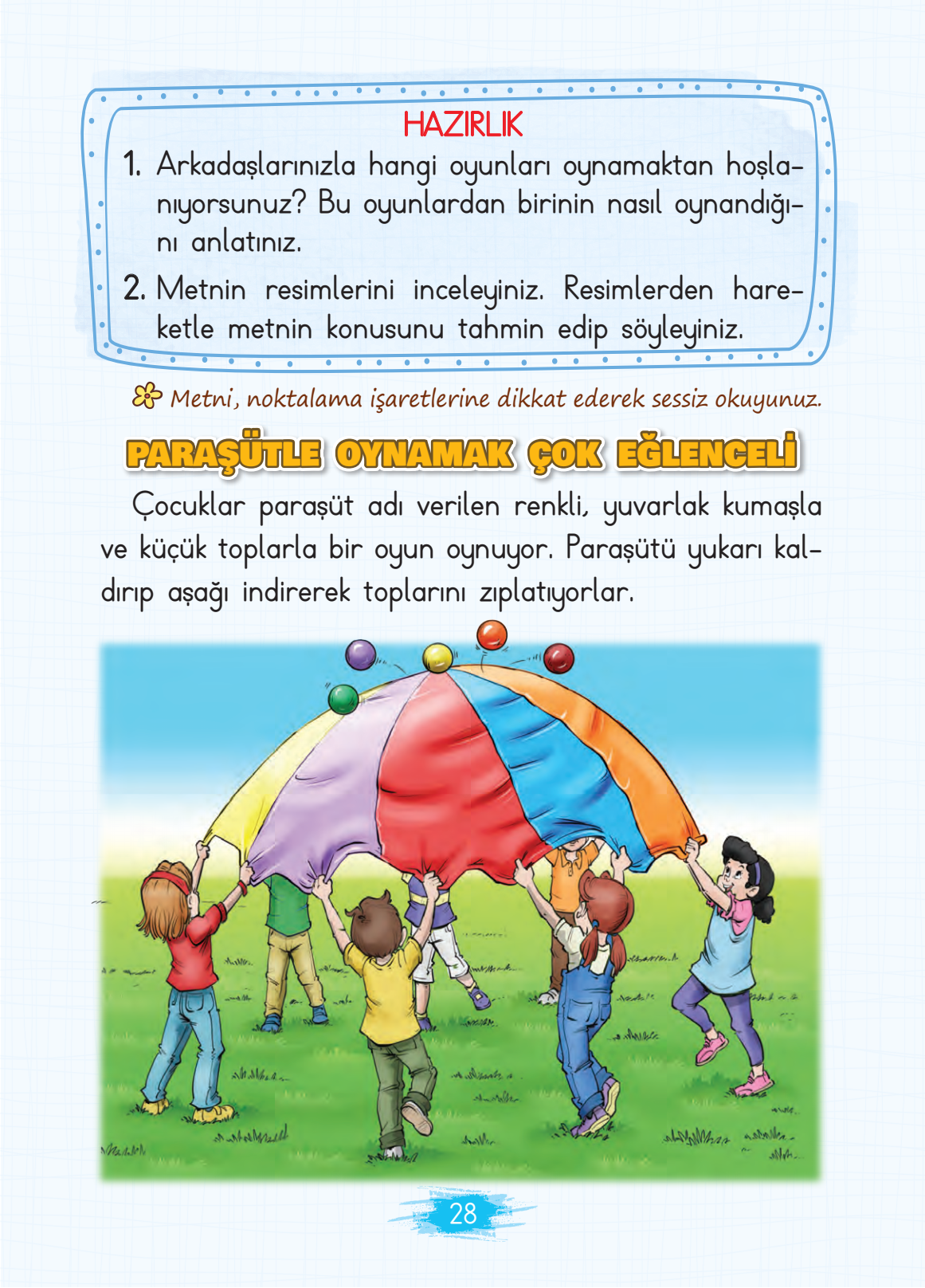 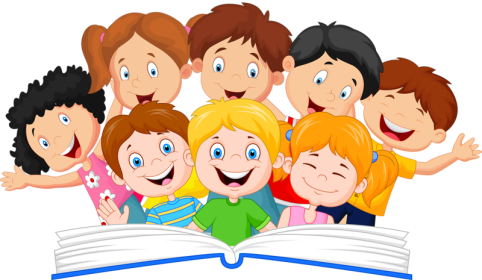 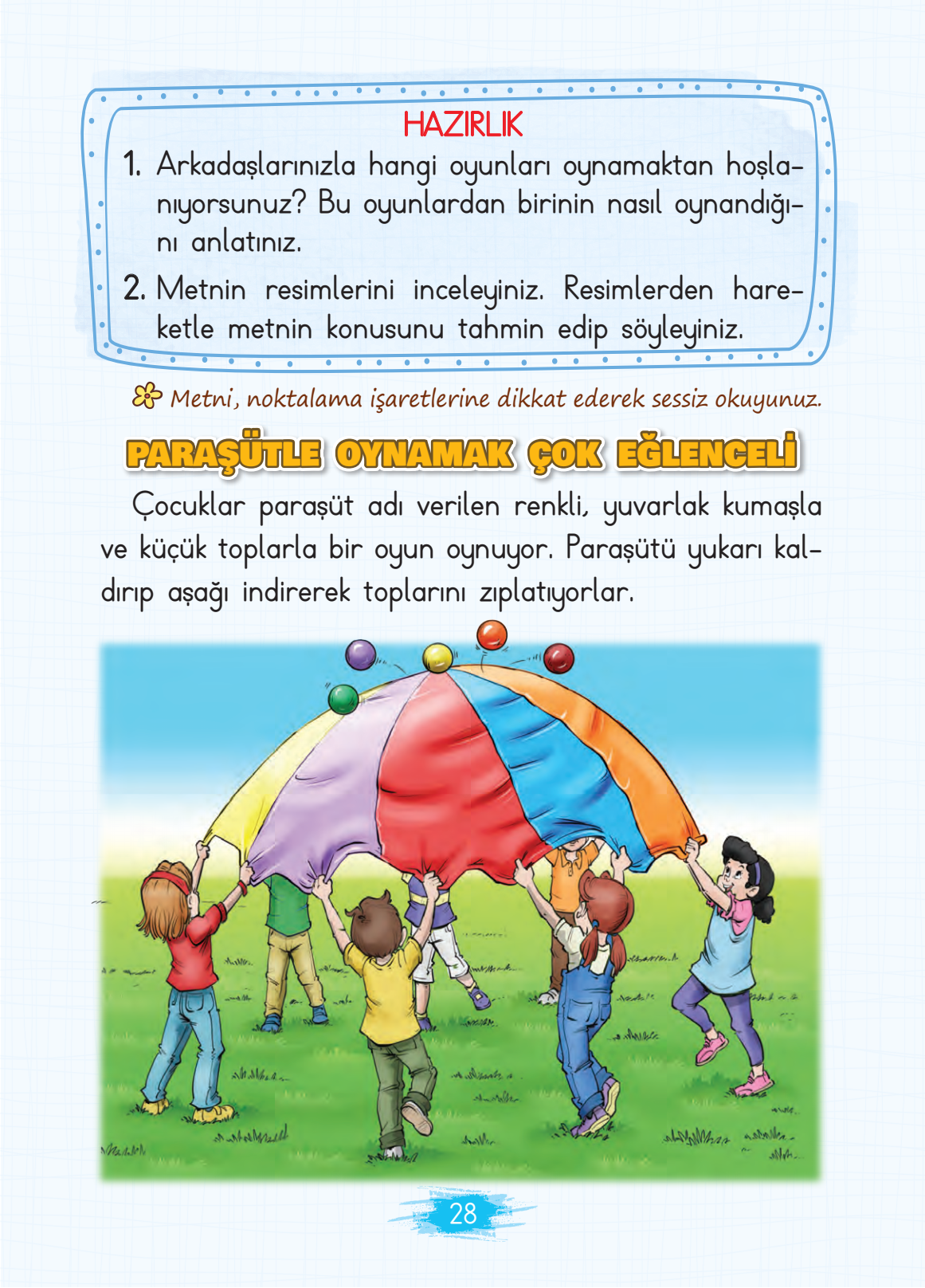 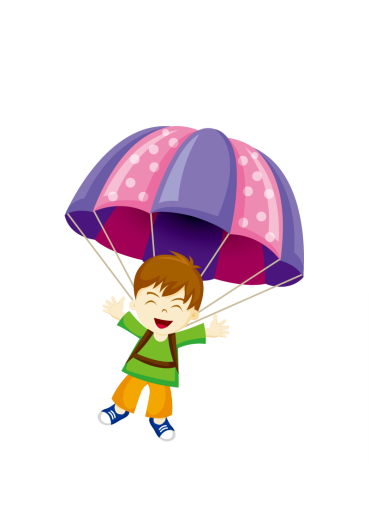 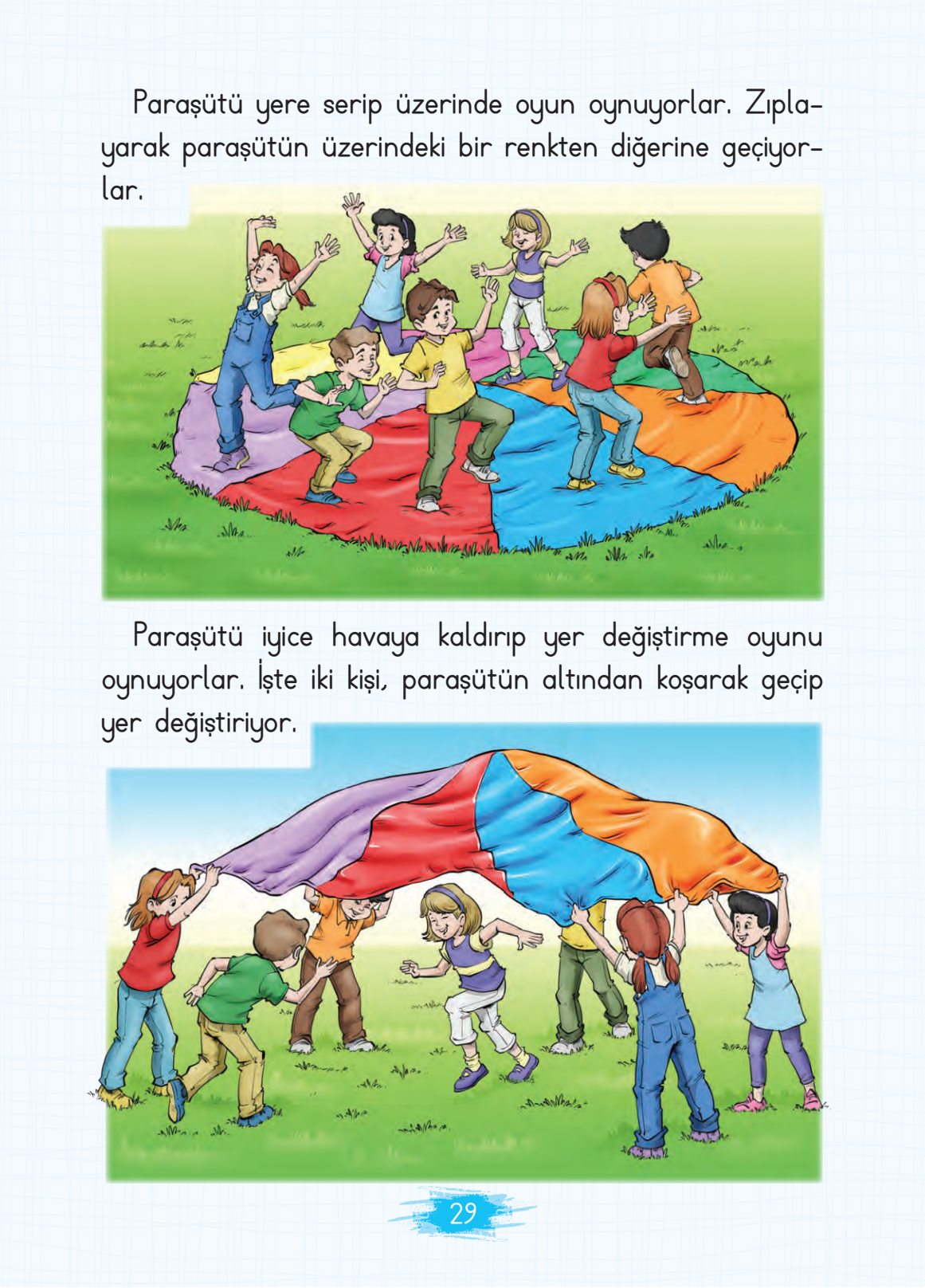 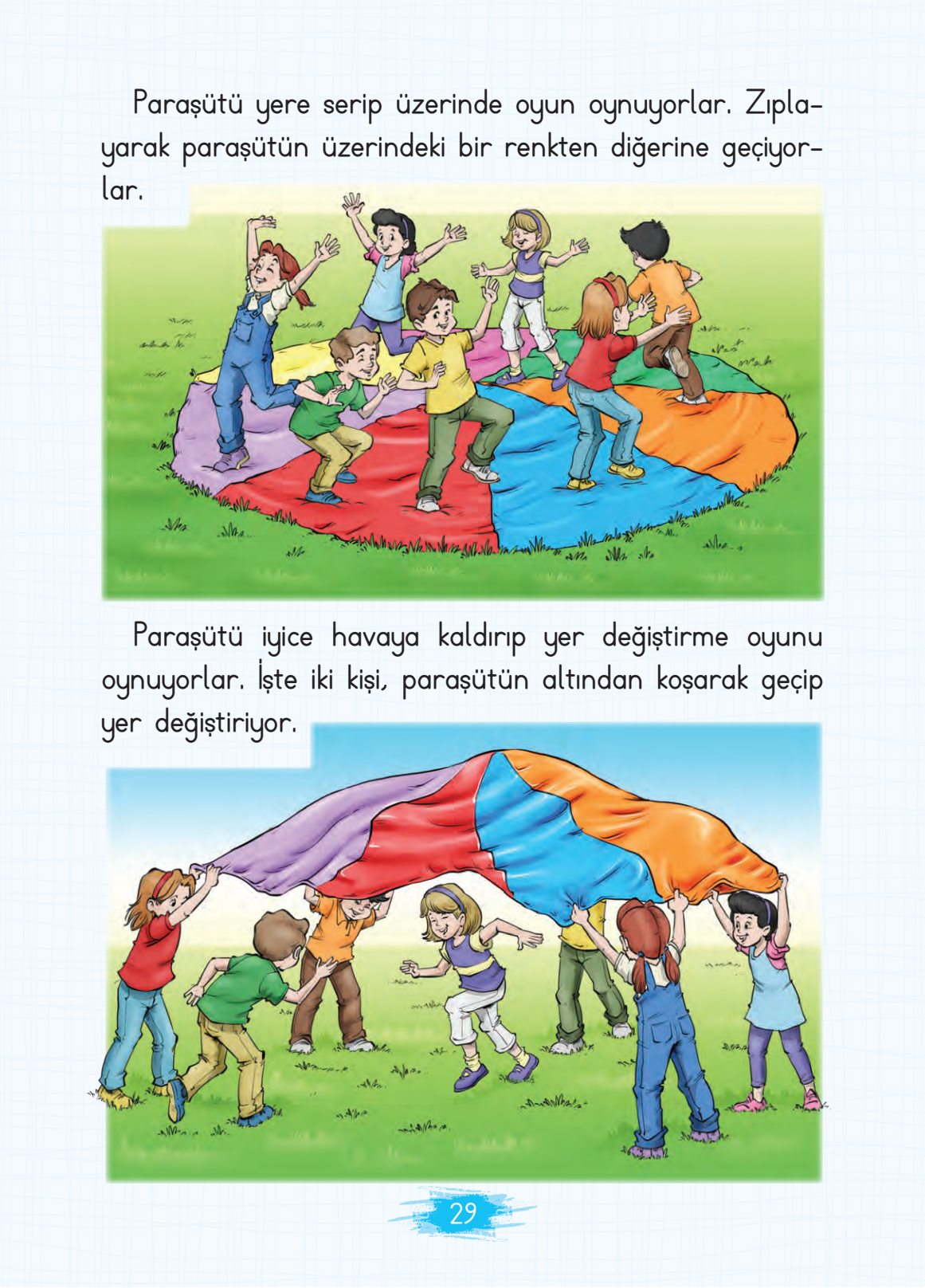 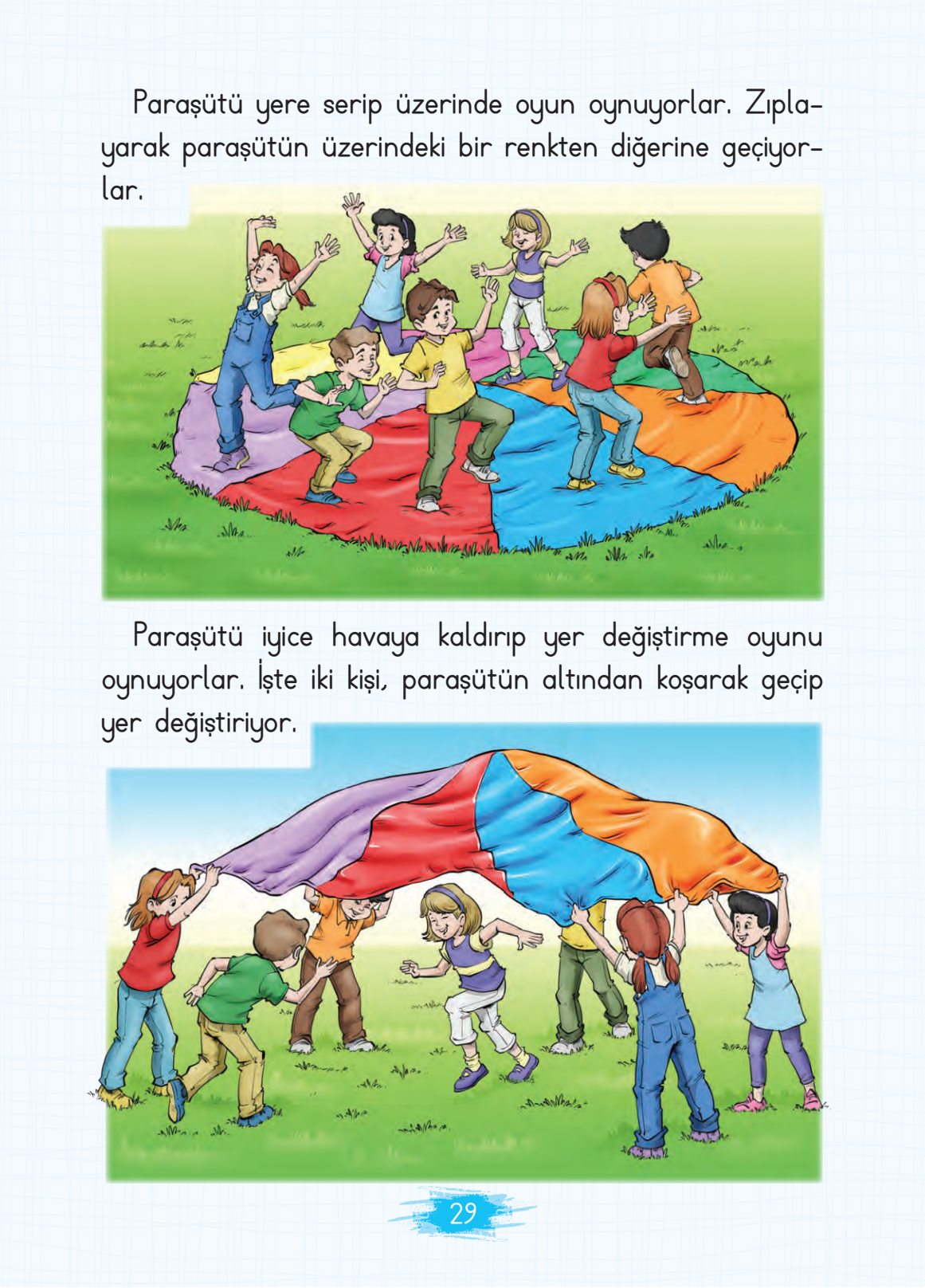 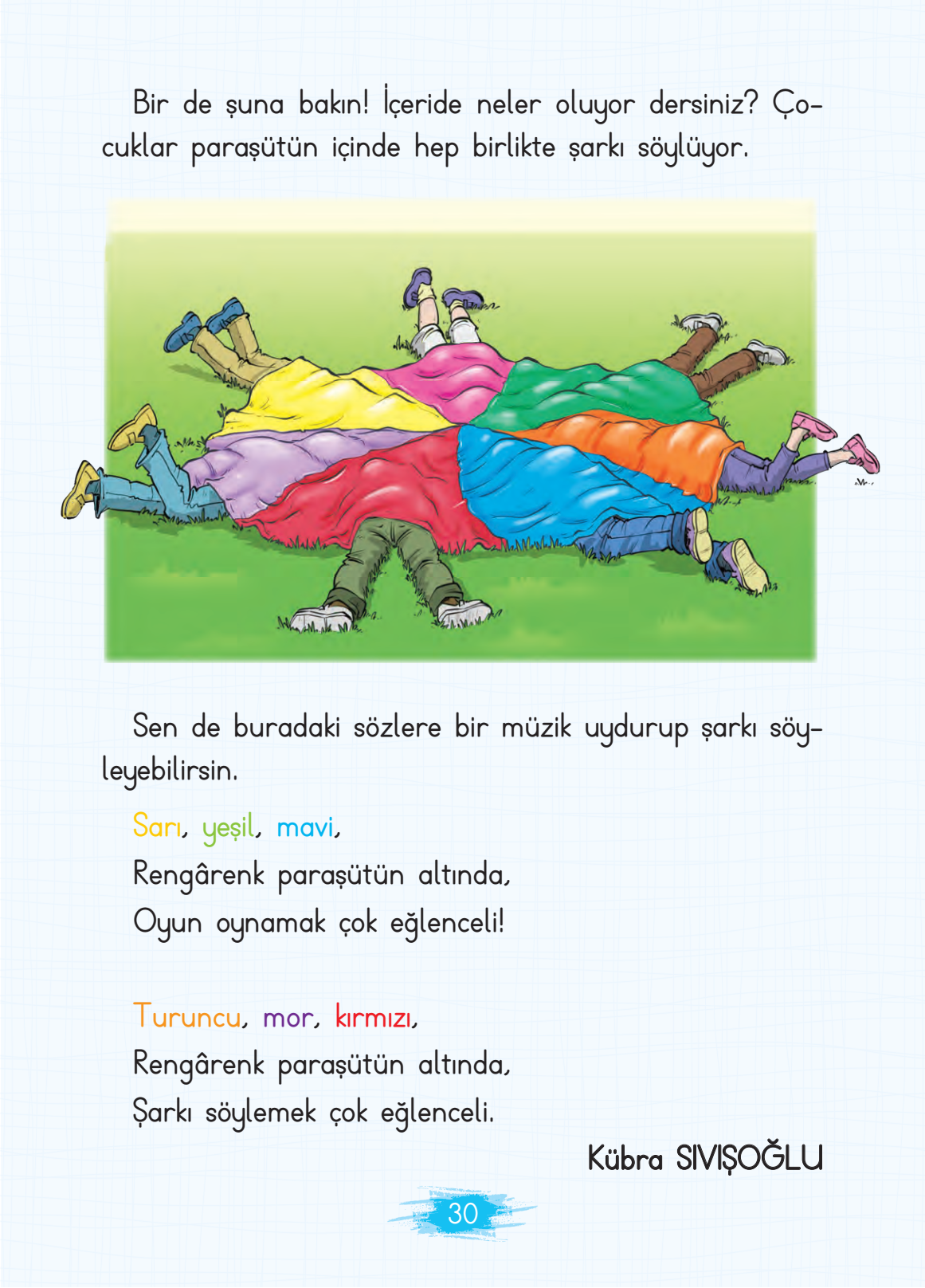 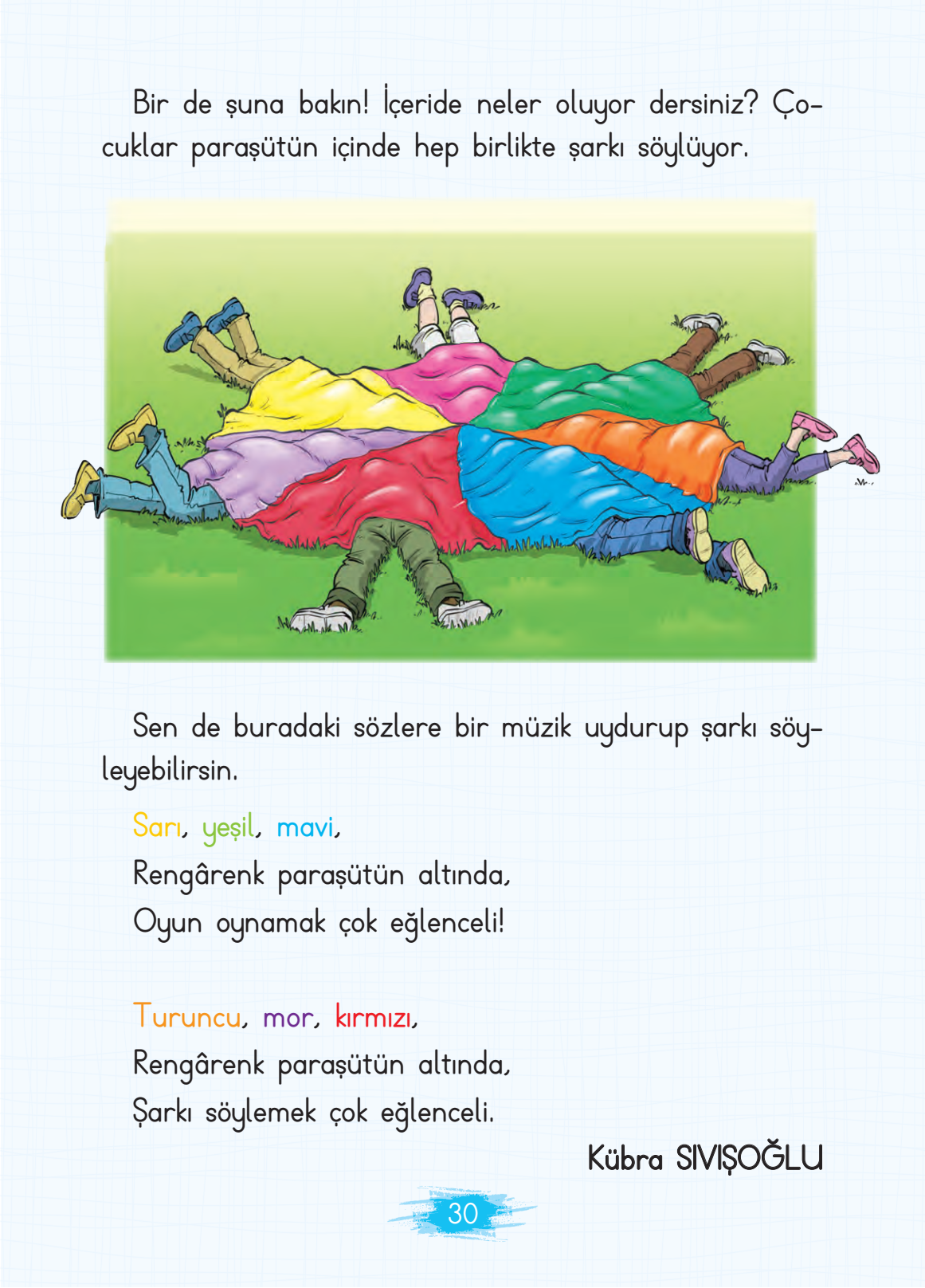 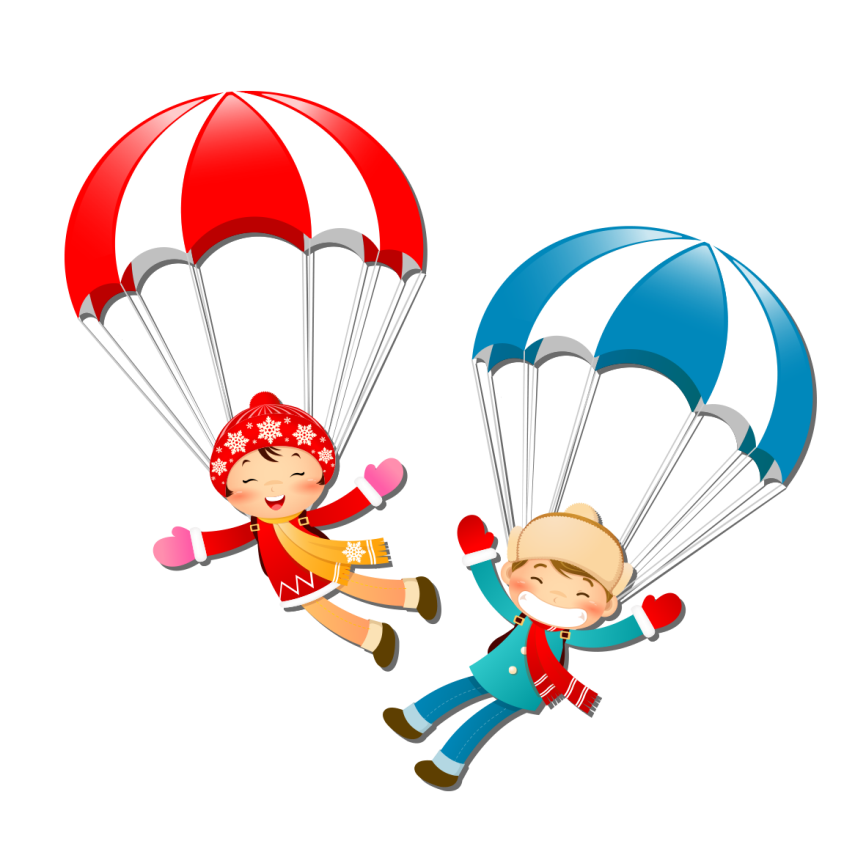 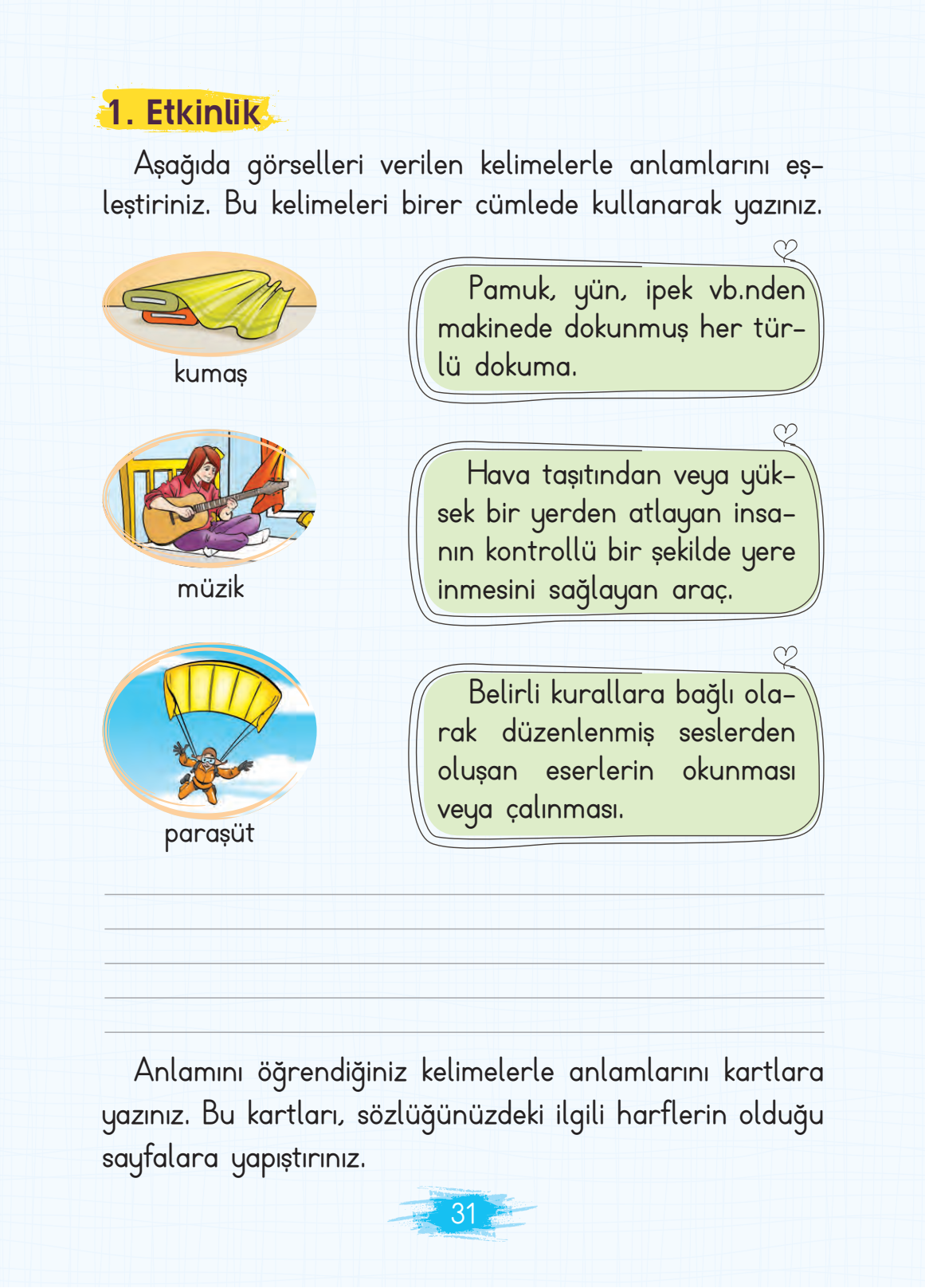 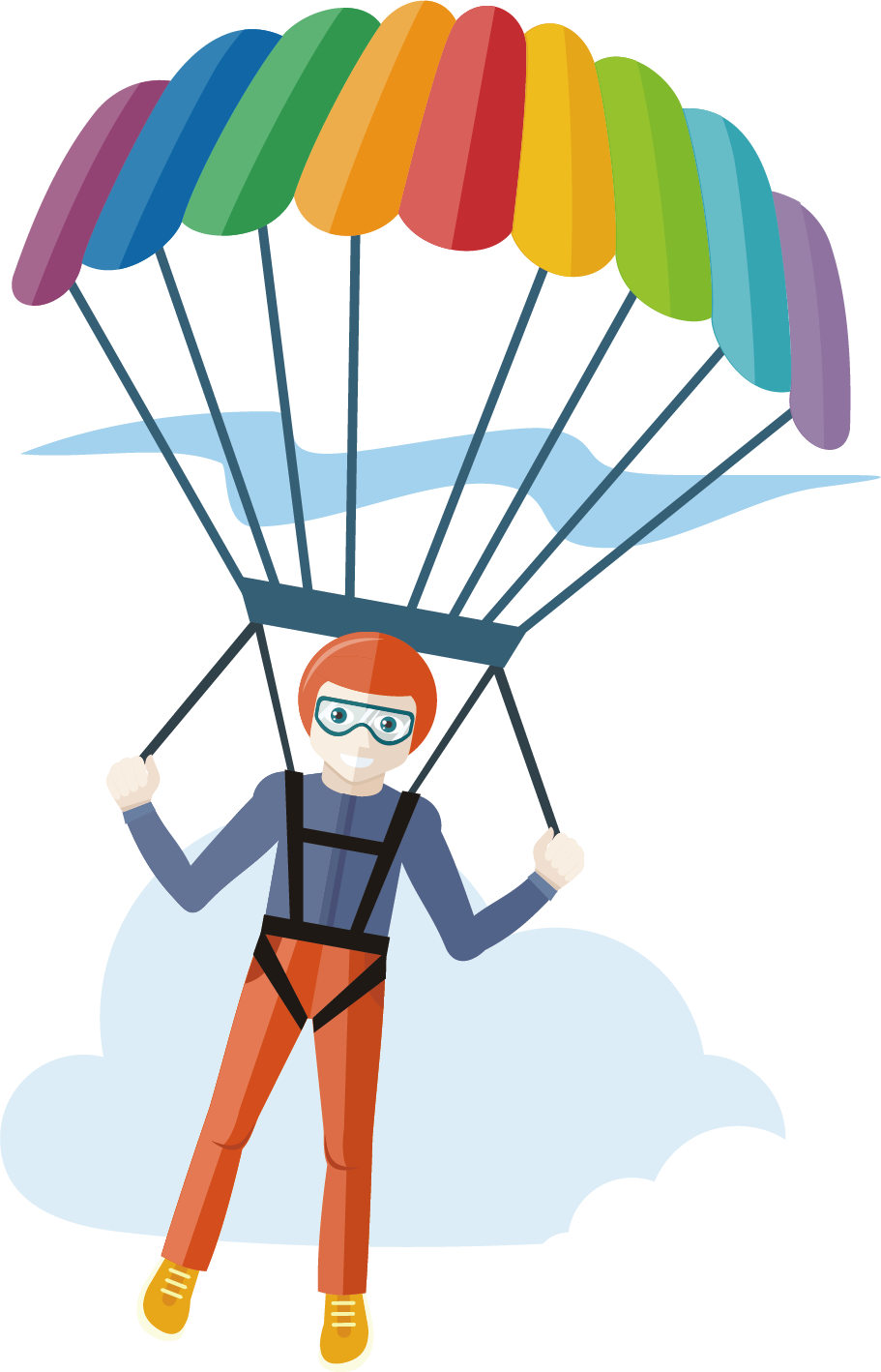 [Speaker Notes: www.egitimhane.com]
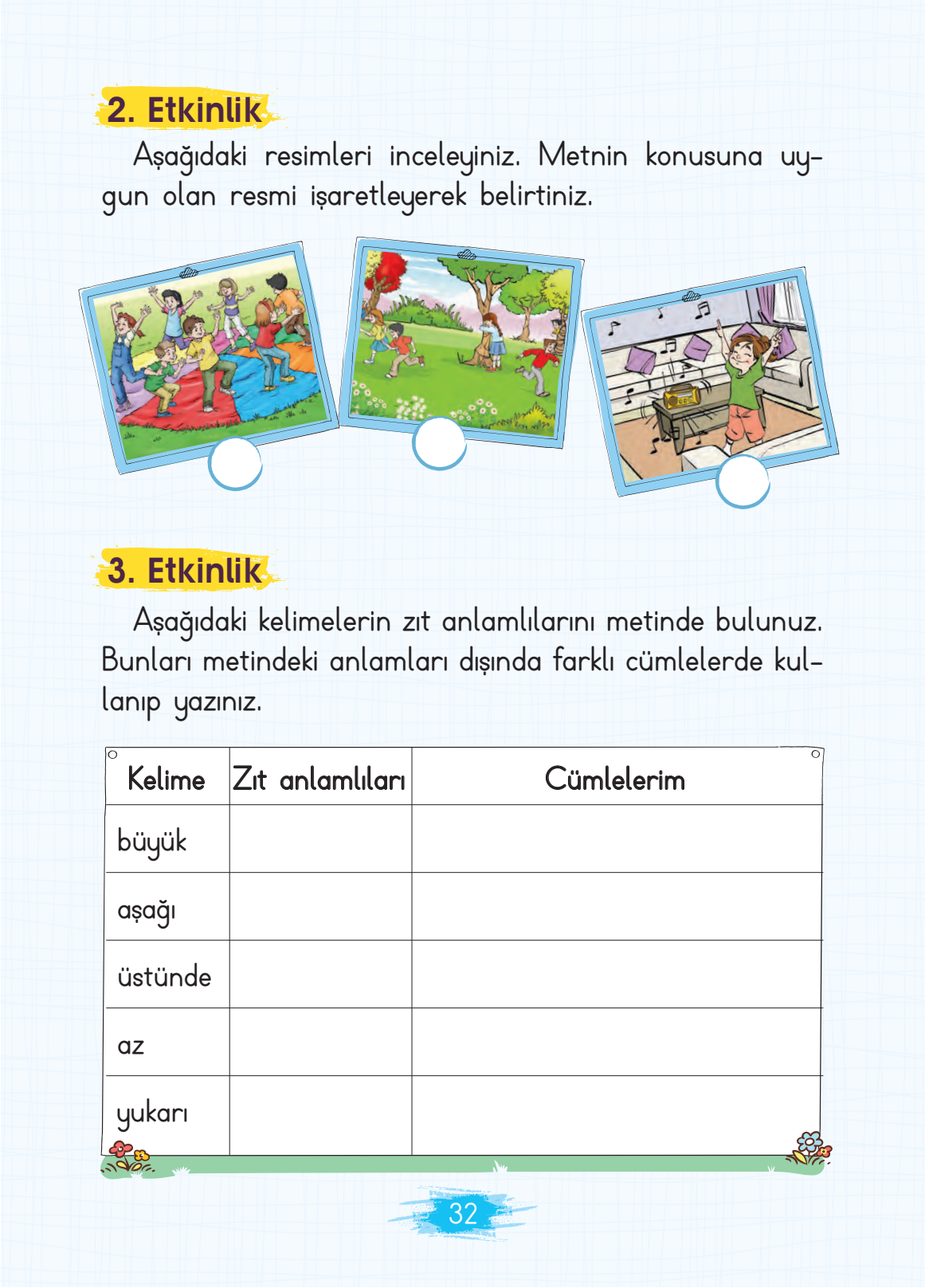 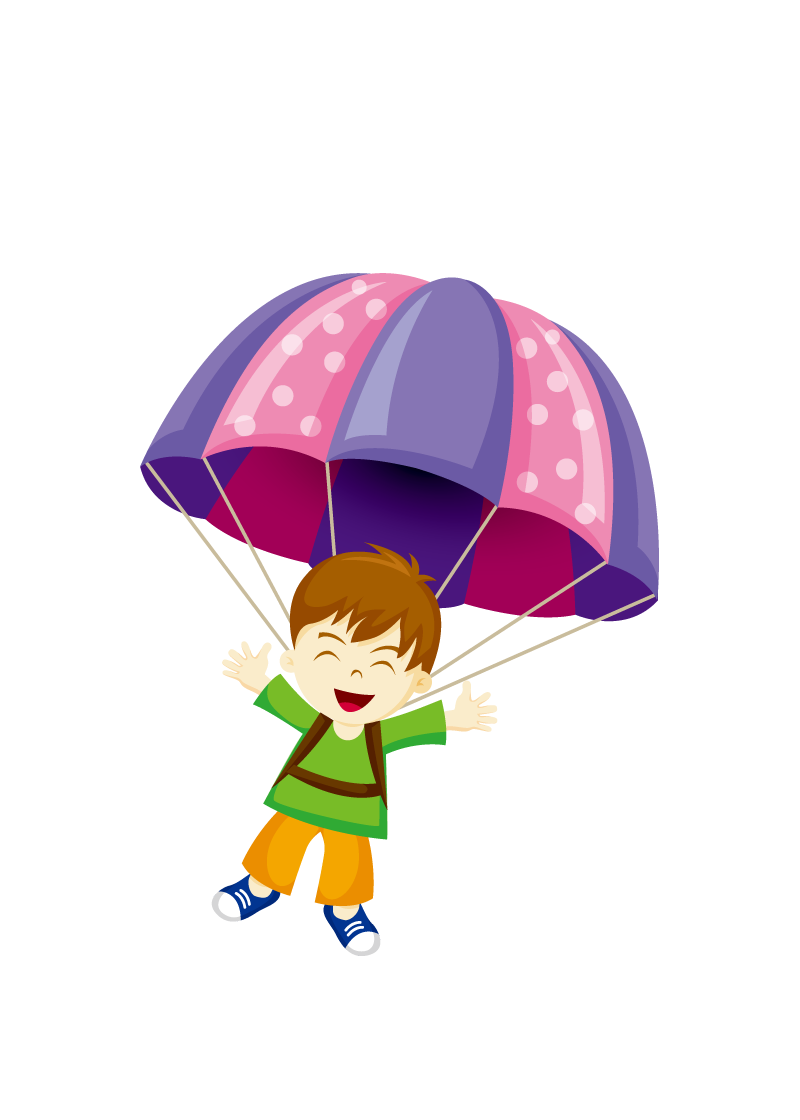 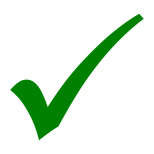 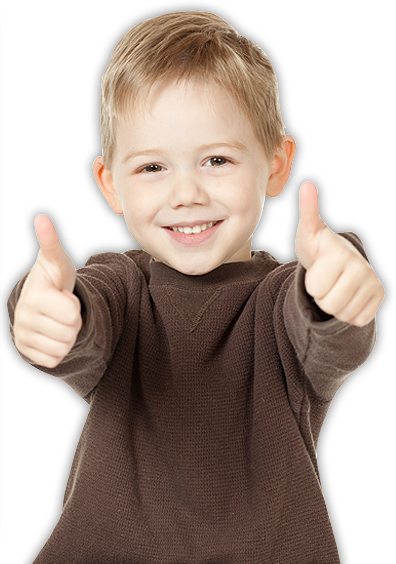 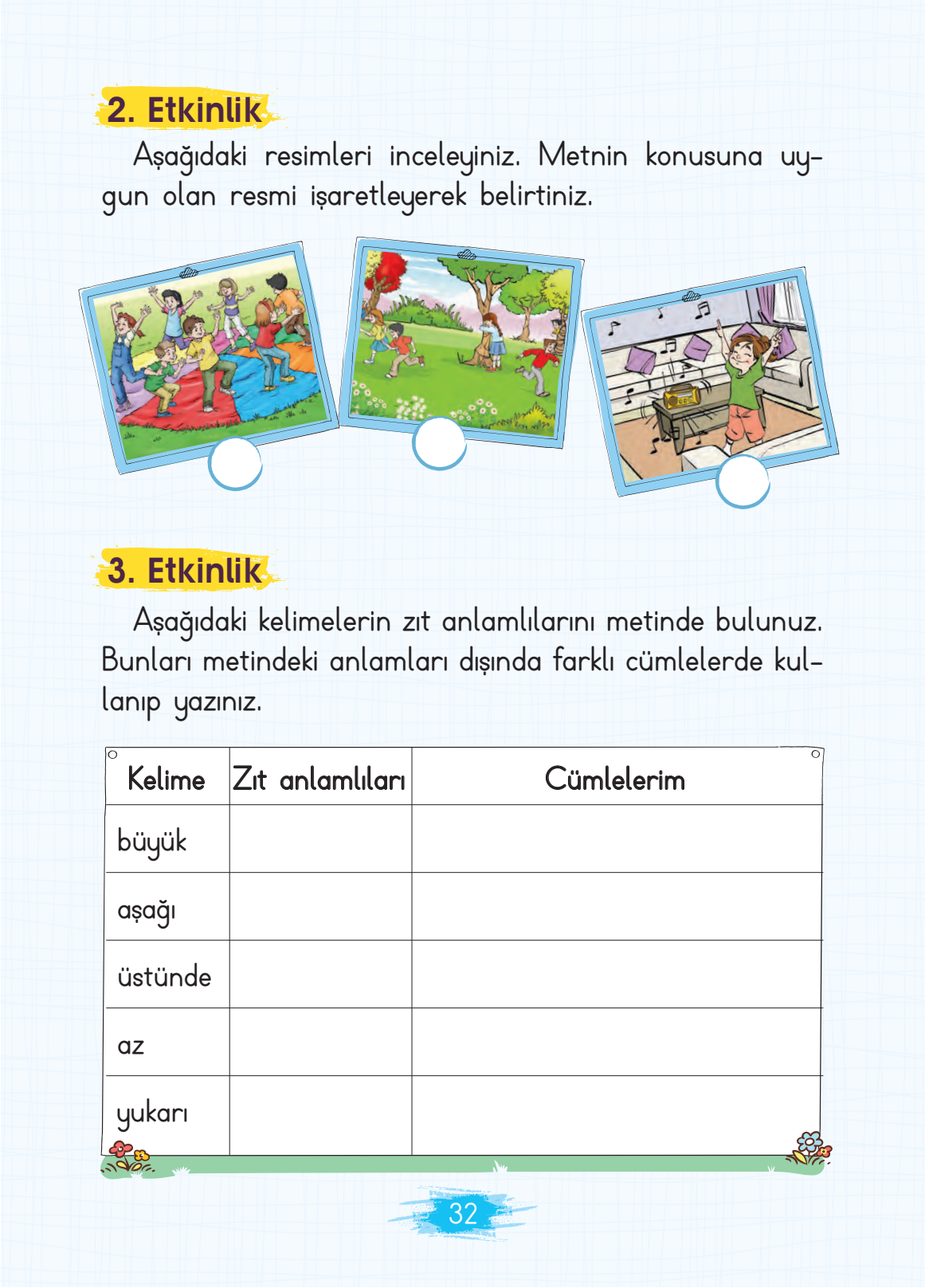 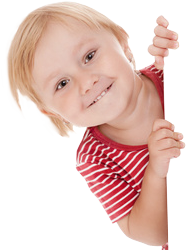 küçük
yukarı
altında
çok
aşağı
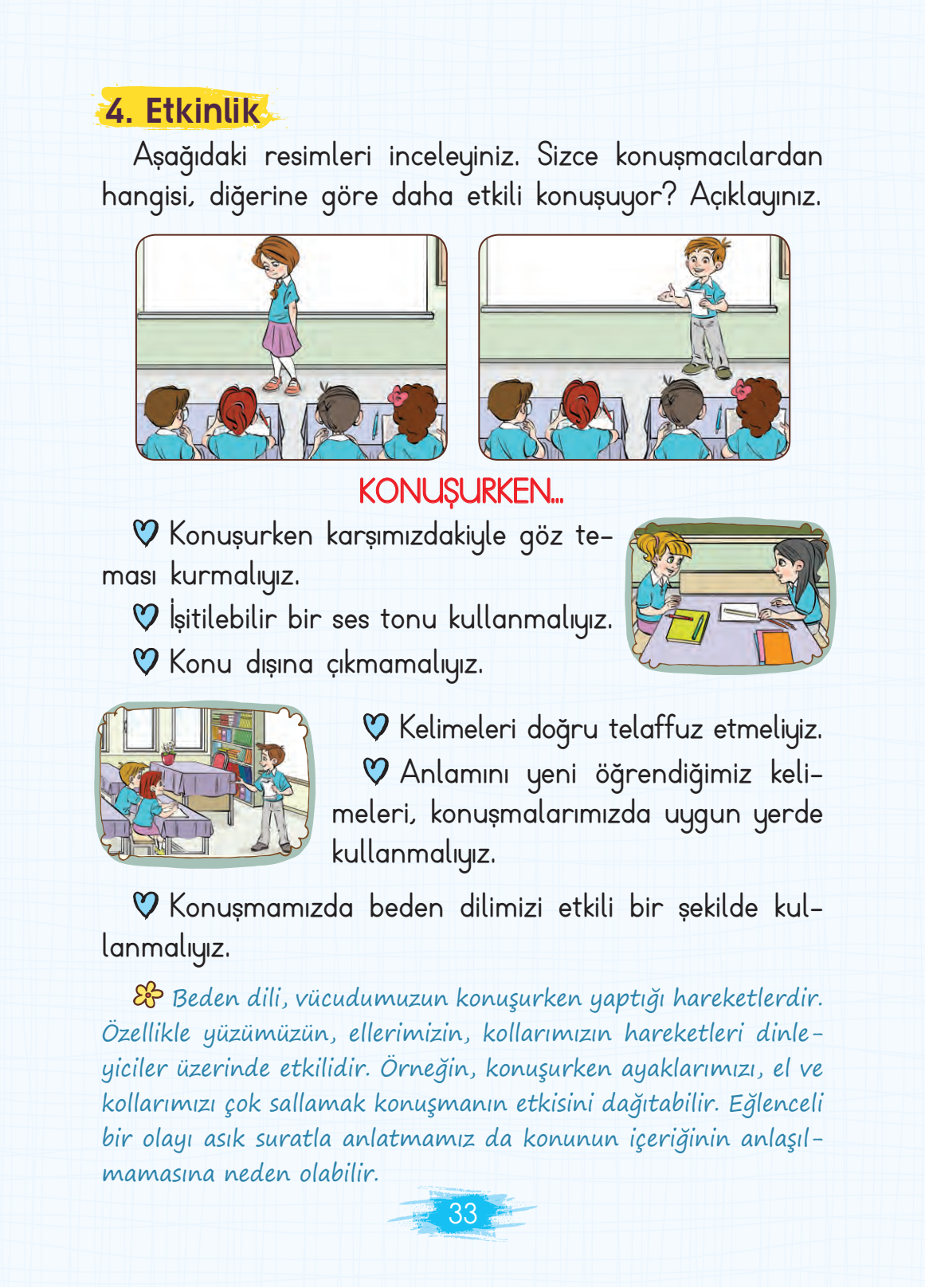 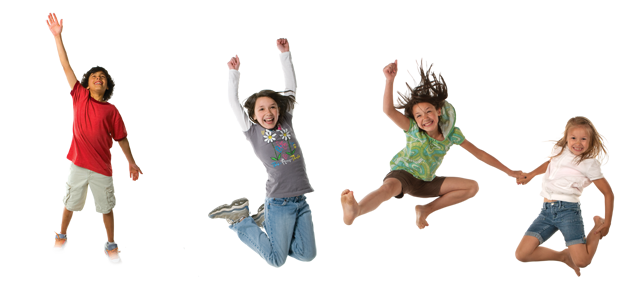 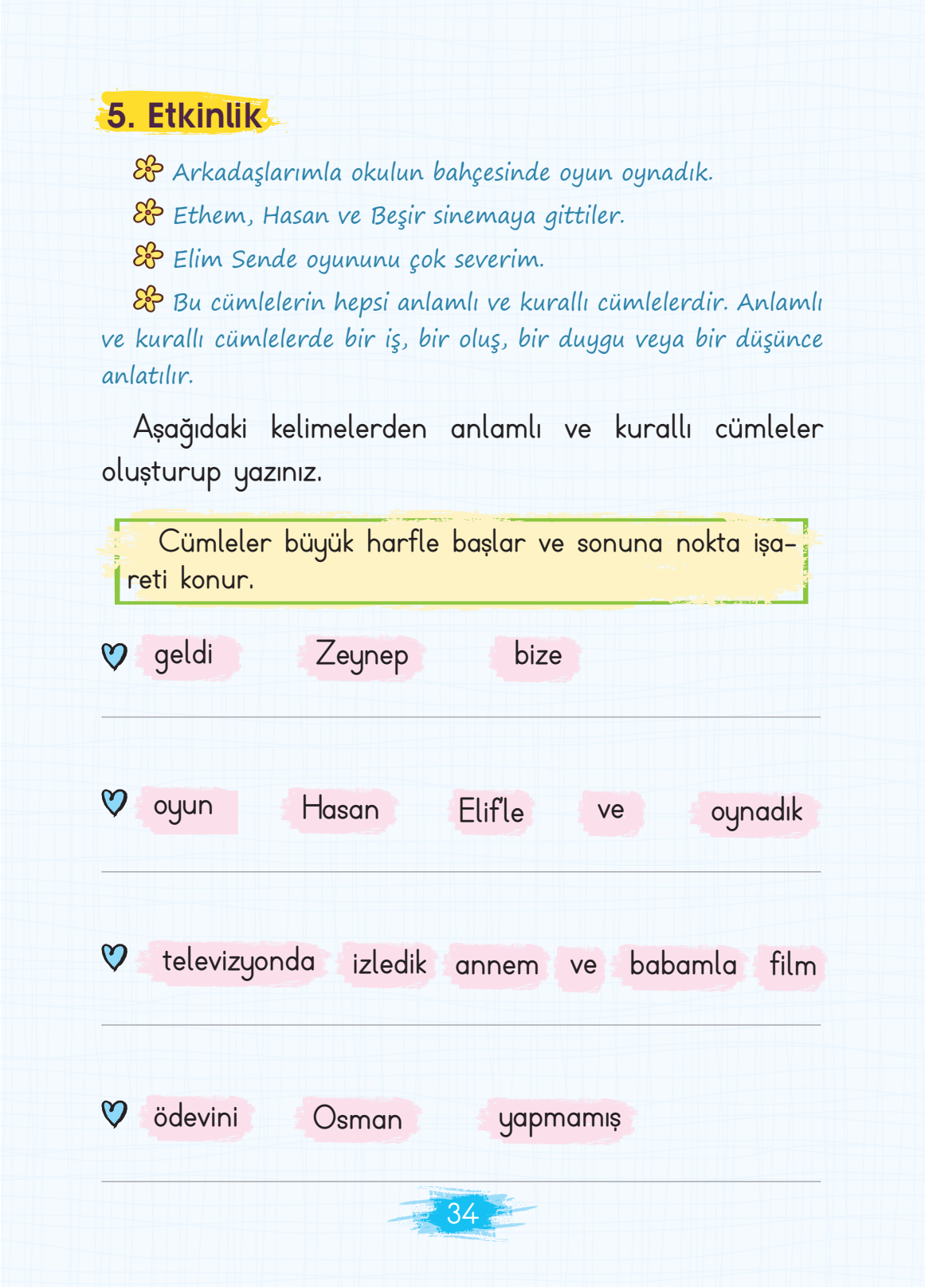 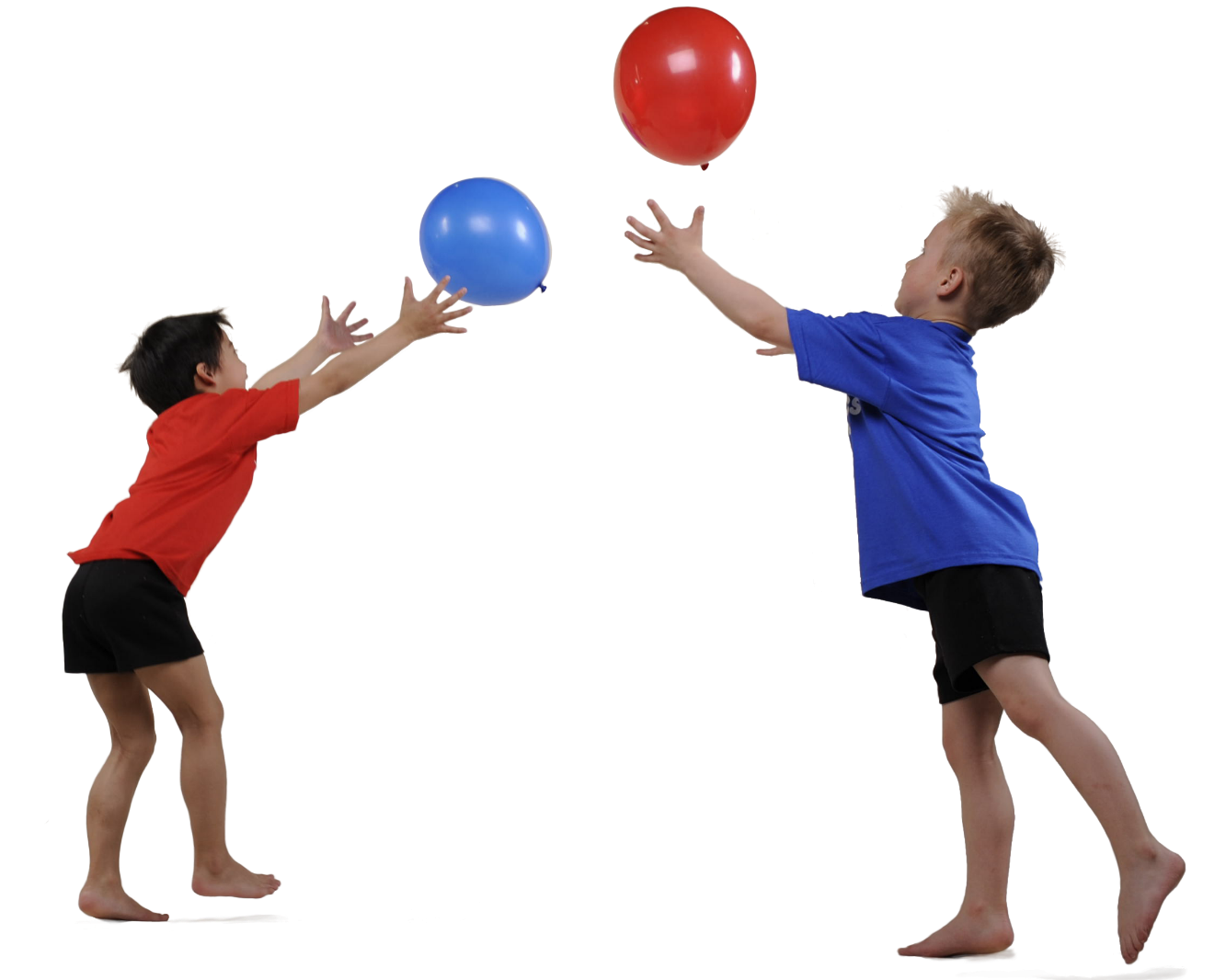 Zeynep  bize  geldi.
Hasan  ve  Elif’le  oyun  oynadık.
Annem ve babamla televizyonda film izledik.
Osman  ödevini  yapmamış.
[Speaker Notes: www.egitimhane.com]
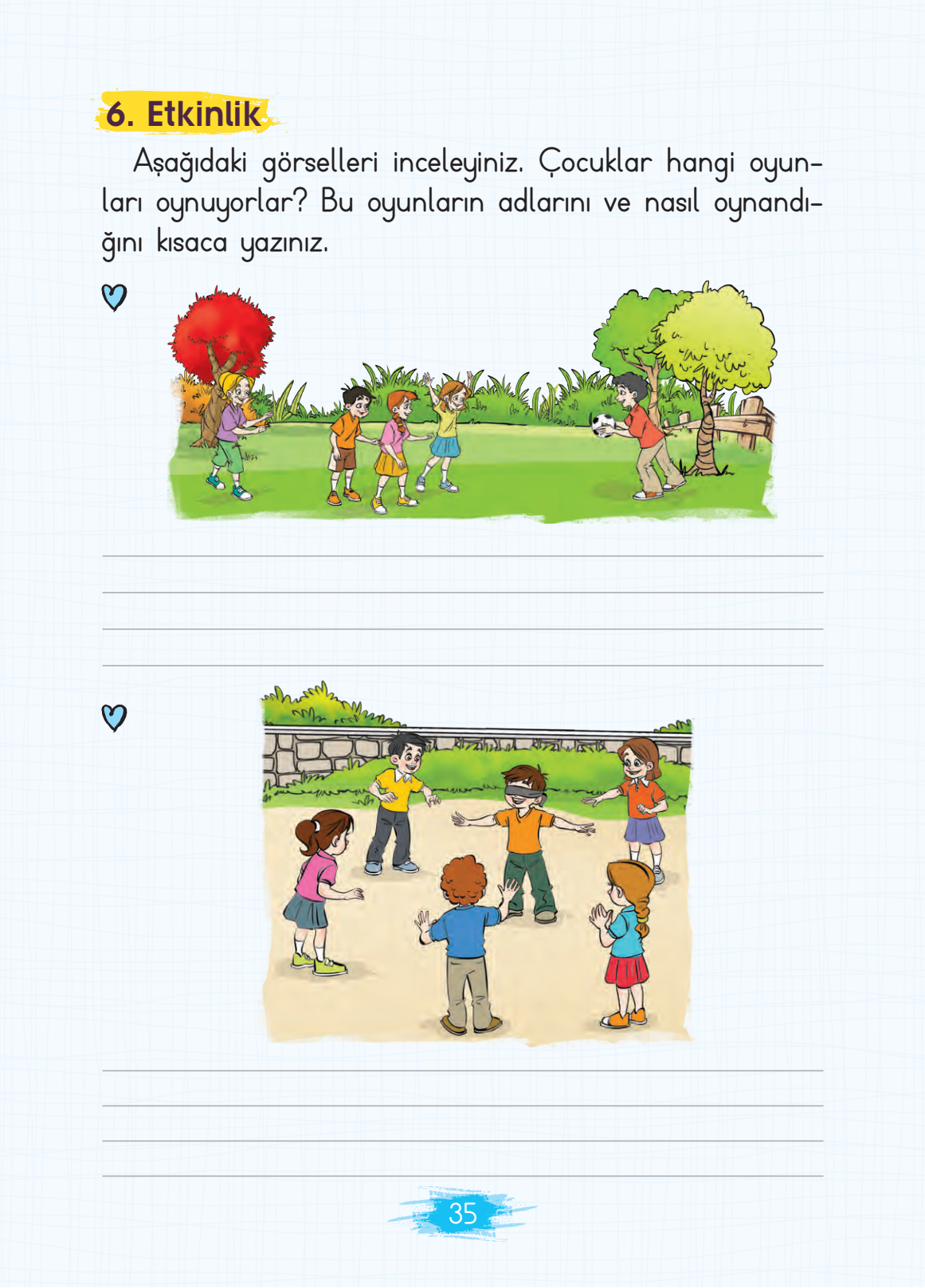 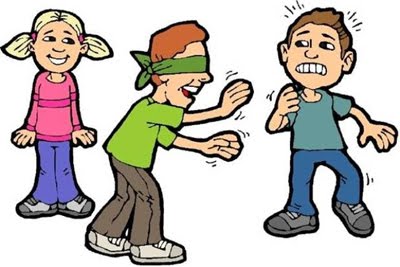 Yakan top oyunu.
Körebe oyunu.
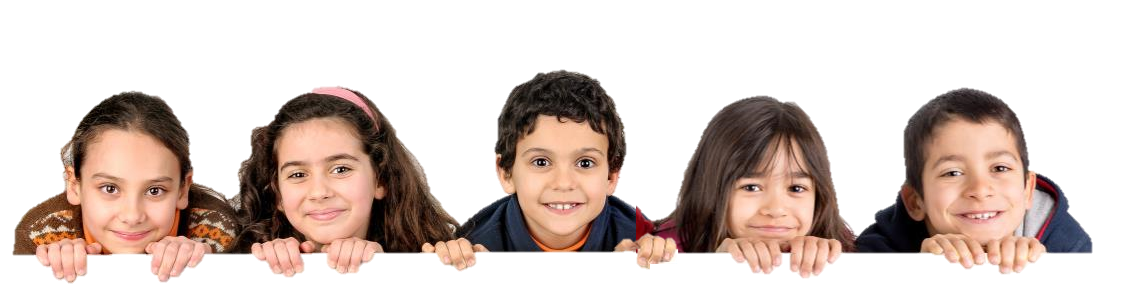 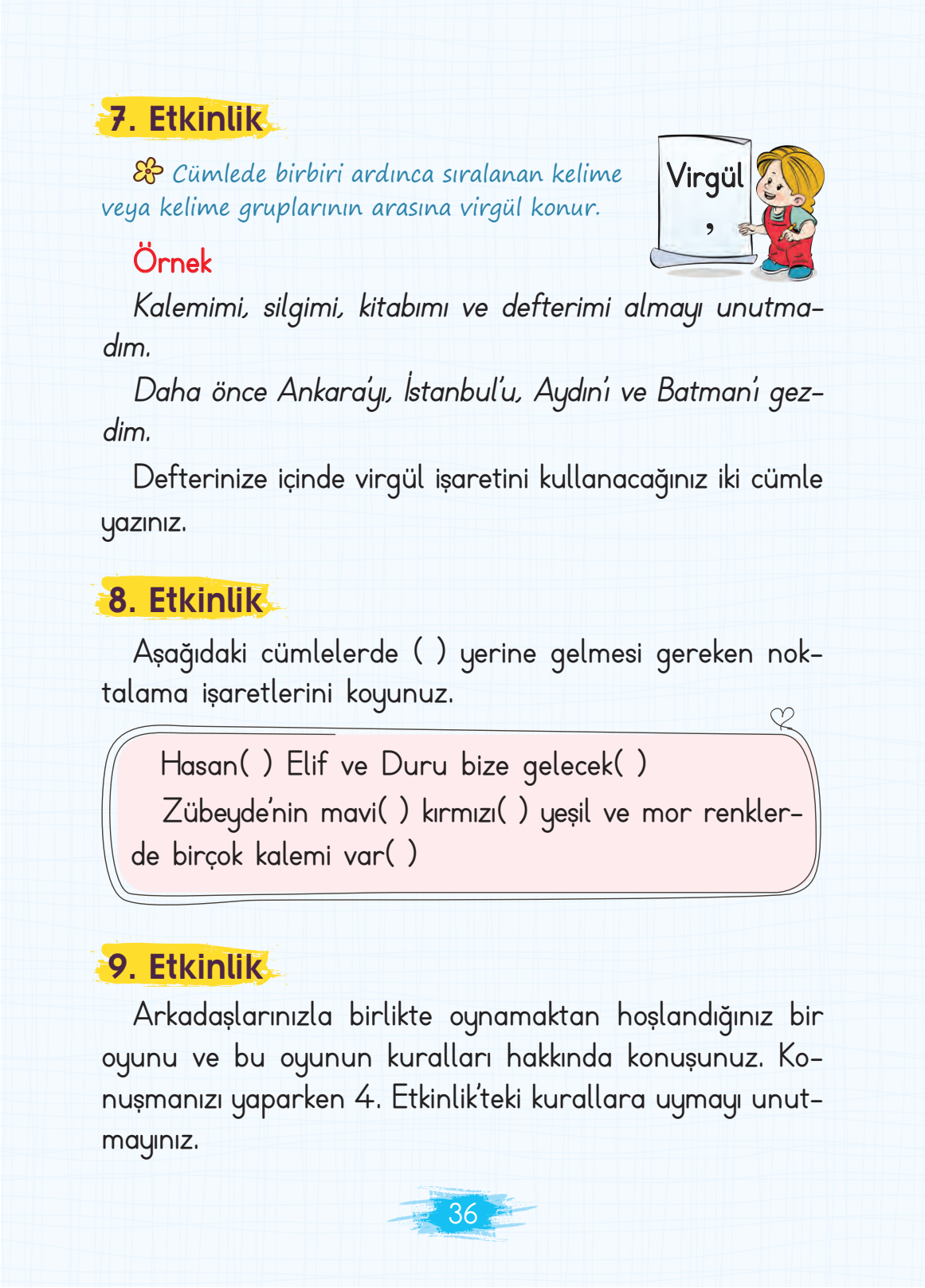 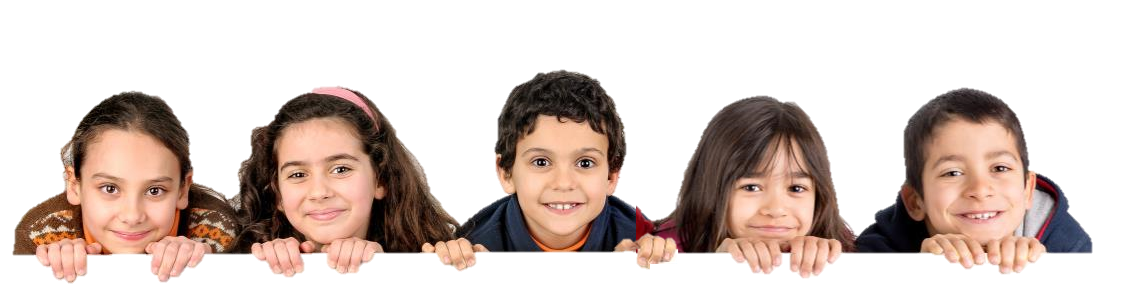 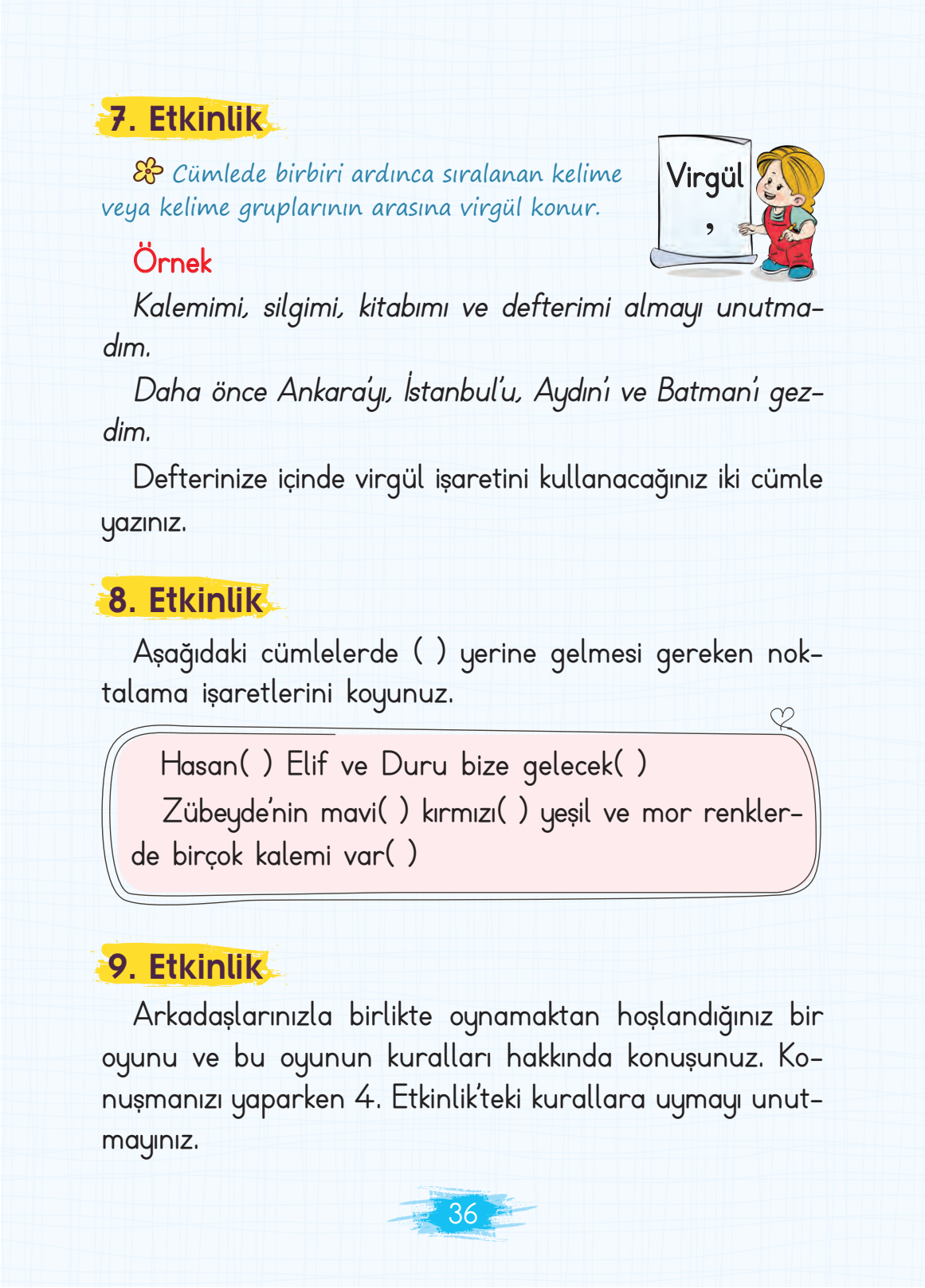 .
,
,
,
.
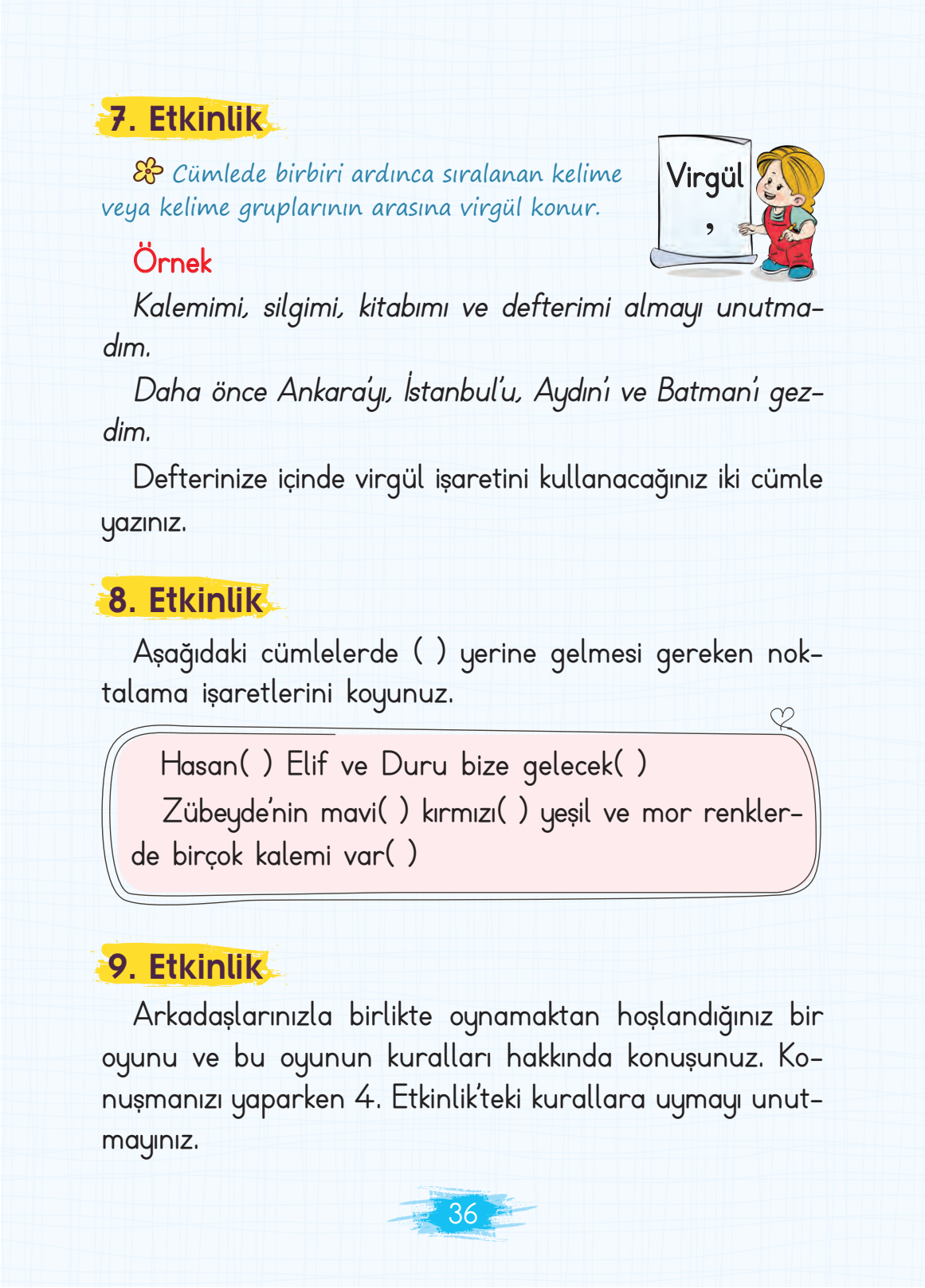 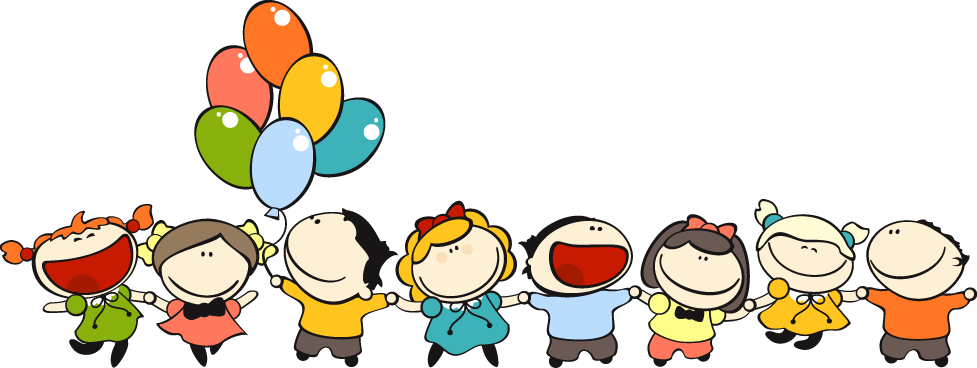 [Speaker Notes: www.egitimhane.com]
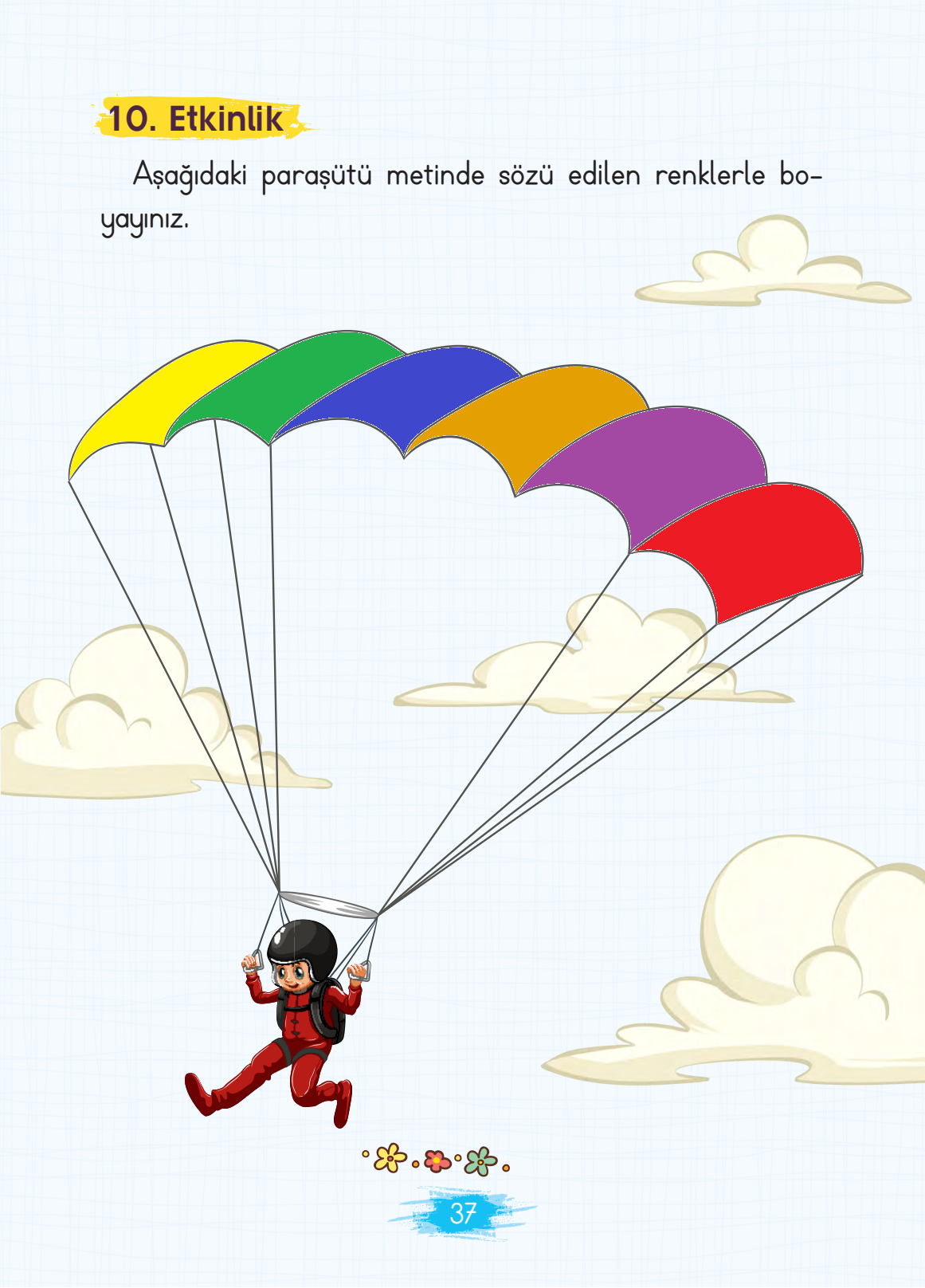 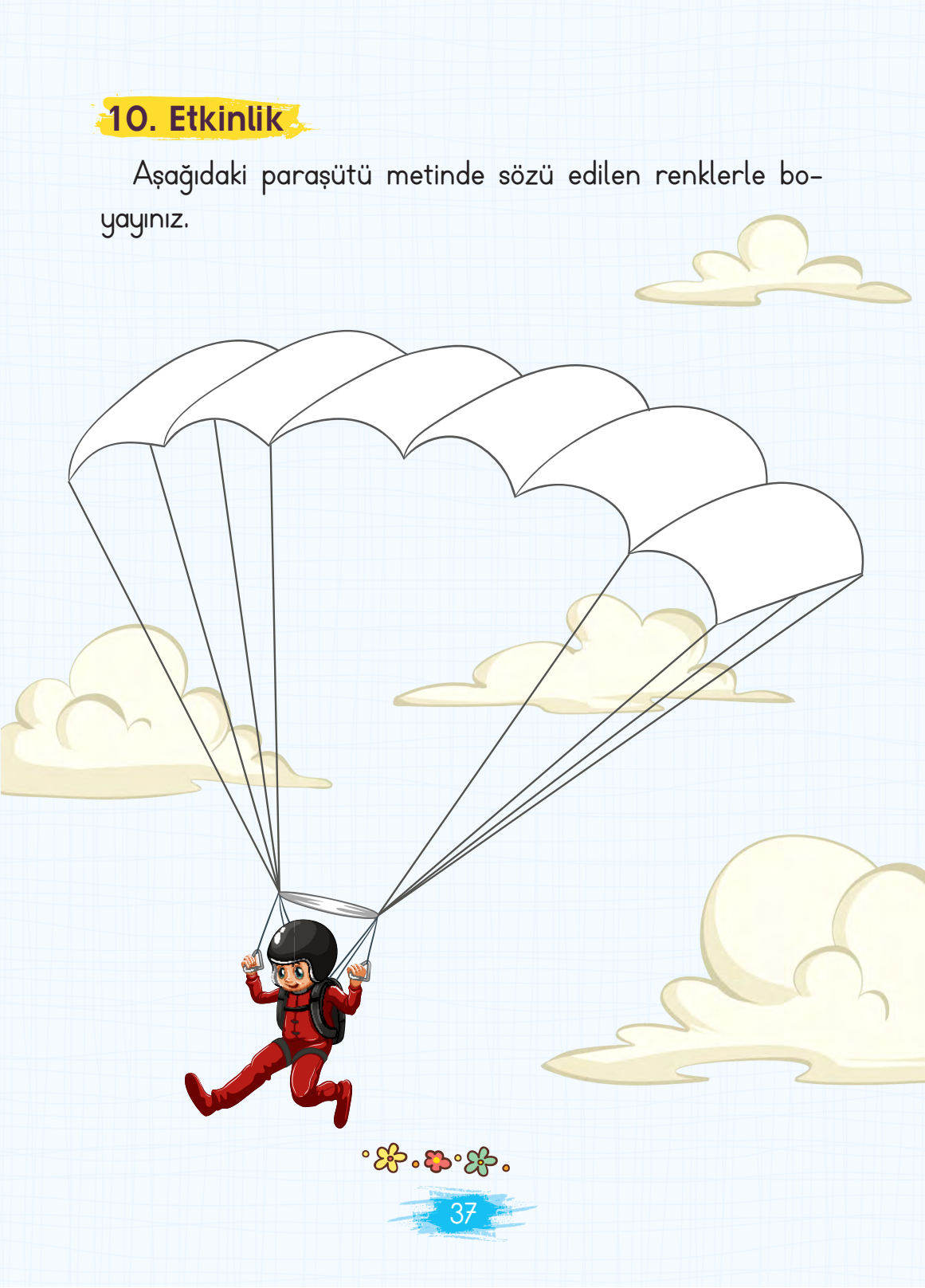 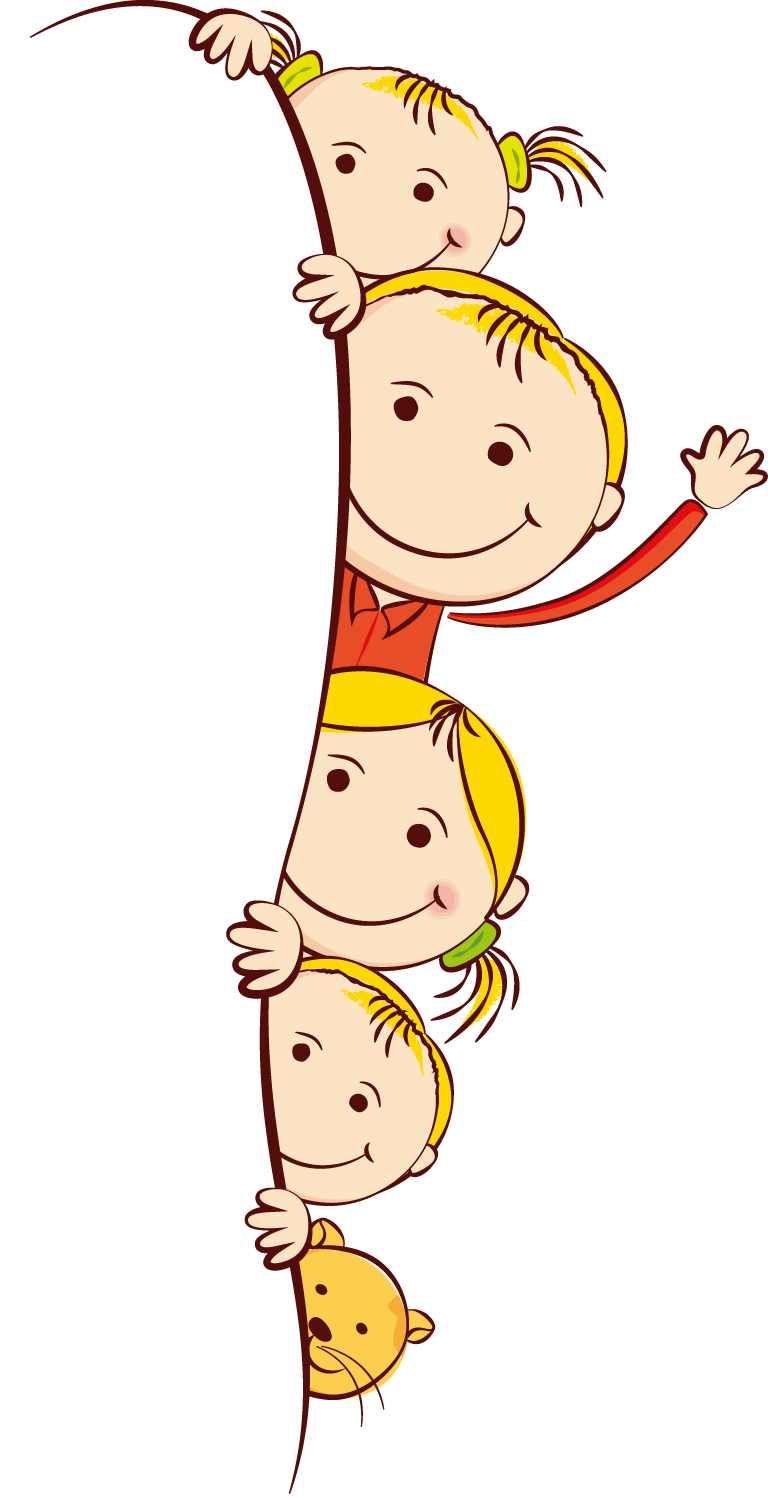